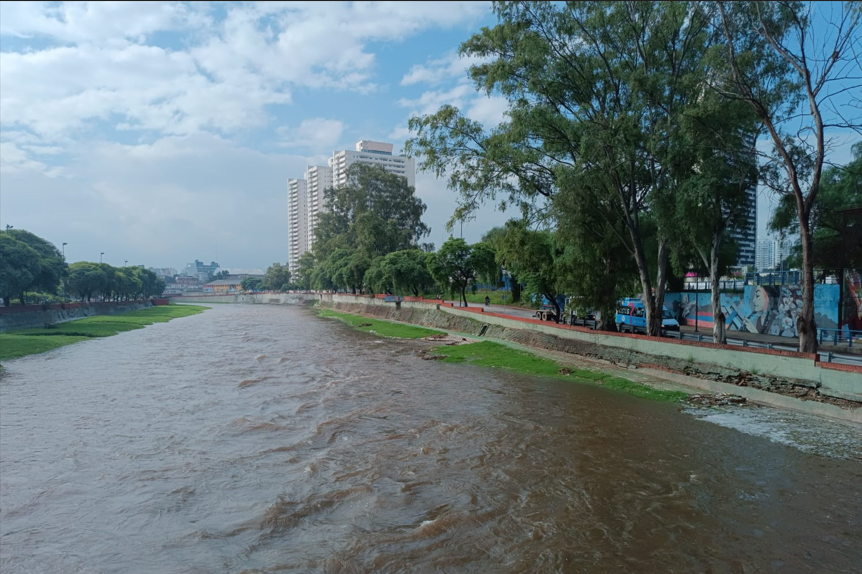 ISSN 2545-8302
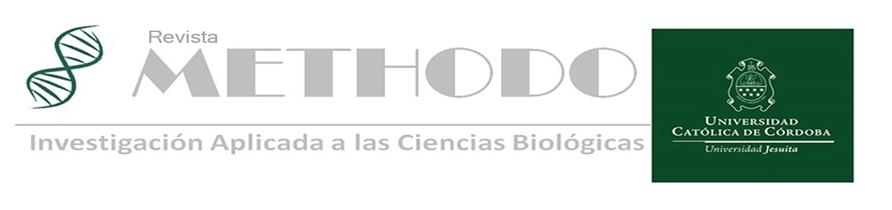 Año 2025 Vol. 10 N.º 2 Abril -Junio
                      Córdoba, Argentina
Editorial 
Inteligencia artificial en la salud: el concepto de “LA CONSULTA AUMENTADA” Artificial intelligence in healthcare: The Concept of the “Augmented Consultation” Majul E.

 Artículo de Revisión 

La adquisición del lenguaje, como predictivo de aprendizajes escolares y variable de inclusión. Language acquisition as a predictor of school learning and inclusion variable. Dalbes M.

 Artículos Originales 

Aplicación de inteligencia artificial como herramienta para la  optimización en el diagnóstico de melanoma. Application of artificial intelligence as a tool for optimization in the diagnosis of melanoma. Gutiérrez Magaldi I.et al.

Osteotomía medializante de calcáneo mínimamente invasiva (MICO): resultados a mediano plazo. Medial displacement calcaneal osteotomy with minimally invasive surgery (MICO): mid-term results . Tesio G.L et al.

Utilidad diagnóstica del índice de malignidad de JACOBS I y el sistema de reglas simples del grupo internacional de análisis de tumores de ovario (IOTA) para el diagnóstico de cáncer de ovario. Diagnostic utility of the JACOBS malignity index I and the international ovarian tumor analysis group system of simple rules for the diagnosis of ovarian cancer. Melchior A. et al.

Complicaciones materno-neonatales en el periodo expulsivo: análisis comparativo entre cesárea y parto vaginal instrumentado. Maternal-neonatal complications in the expulsive period: an comparative analysis of caesarean section and operative vaginal delivery . Garimanno Bongiorni. et al.

Análisis de la interfaz pilar-núcleos metálicos, confeccionados con diferentes materiales de patrón. Analysis of the abutment-metal core interface, made of different pattern materials. Sorbera J. A. 

 Caso Clínico

Mal de Pott en paciente con dorsalgia crónica. Pott's disease in a patient with chronic back pain. Arn. S.B. et al.
 Árbitros
    Árbitros de los trabajos año 2024
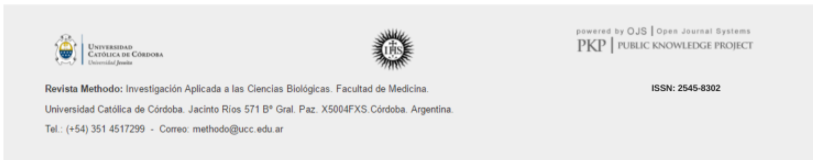 ISSN 2545-8302
*Imagen: Río Suquía, Cuidad de Córdoba, Argentina.